INDIANA UNIVERSITY SCHOOL of MEDICINE – EVANSVILLE(IUMS-E)ALLIED HEALTHCARE CONSORTIUM:2015
An incredible motor !
2015
H. Dan Adams, MD MBA
Members of the Consortium
Schools			   Hospitals
    IUMS –E		          Deaconess
    USI                                St. Mary Med Center
    UE 			          Memorial – Jasper
    Ivy Tech  ???	          Good Samaritan - Vincennes

Other Critical Programs: IU Dental and the Indiana Clinical and Translational Science Institute (CTSI)
2015
H. Dan Adams, MD MBA
No One Else
has 
This Consortium Format 
!!!
2015
H. Dan Adams, MD MBA
DRIVERS
Indiana – Now, Ranked 37th in the U.S. in physicians per 	100,000 residents.
Meet Projected Need for 30% more IUMS Doctors,                                     
          	AND  Nurses, Physician Assistants & Allied 	                   	Medical People BY 2030
Affordable Care Act Coupled with a Graying Population
Availability of Evansville’s Teaching Beds
Need for new Healthcare Models - Wellness
Team Care Concept – Everyone participates in Care
IUMS-E Medical Student Enrollment Grows from 24 in TWO years up to 50/class/year in FOUR years
Add GME Residencies  in Hospitals
2015
H. Dan Adams, MD MBA
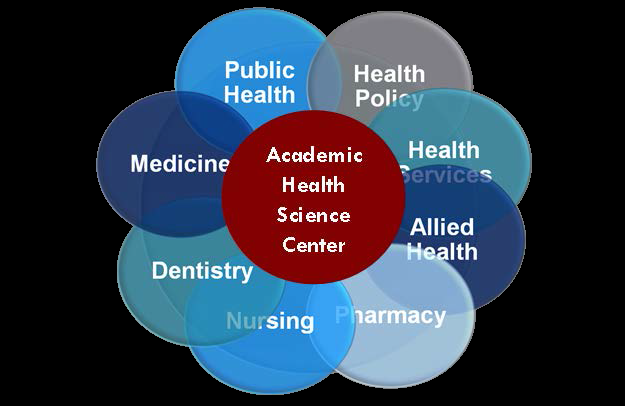 2015
H. Dan Adams, MD MBA
Locations of Satellite Campuses
Bloomington
Evansville
Fort Wayne
Gary
Muncie
South Bend
Terre Haute
 West Lafayette
2015
H. Dan Adams, MD MBA
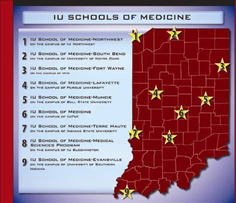 2015
H. Dan Adams, MD MBA
The Construction  Team
2015
H. Dan Adams, MD MBA
Now
2015
H. Dan Adams, MD MBA
Original Lease Proposal - Ifor 172,000 sq. ft.
2015
H. Dan Adams, MD MBA
Initial Evansville City’s FundingObligation for 172,000 sq. ft.
Building Construction - $37 million
Infrastructure and Incentives - ~$20 mil  
Remember we already have $20 mil earmarked for Convention Hotel
The Downtown Tax Increment Limits
Indiana’s State contribution unknown then
2015
H. Dan Adams, MD MBA
Original Building
2015
H. Dan Adams, MD MBA
PROPOSED ALLIED HEALTHCONSORTIUM BUILDING
2015
H. Dan Adams, MD MBA
Proposed State Funding- II  for IUMS to BUYfor  223,000 sq ft Building Sent 1/15223,000 sq. ft. Costing ~$123,100,000 !
2015
H. Dan Adams, MD MBA
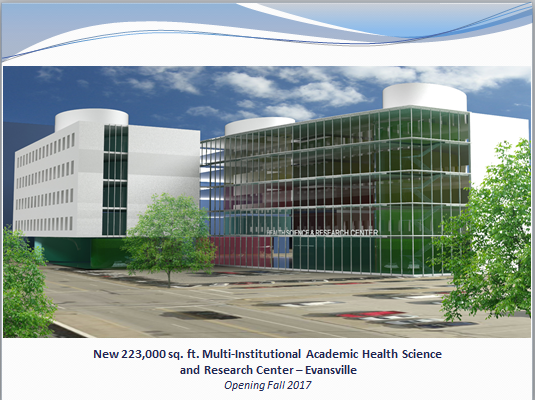 2015
H. Dan Adams, MD MBA
Final 2015 Funding Results - III for the Allied Health Consortium
The State has already put up $2 mil for planning
    Total State Component Funding - $25.2  mil for 	IUMS-E, IU Dental  and  USI Nursing School
    UE - ~$5.7 mil
    No Building or Operational Funding  
	 for Ivy Tech at this time
   City of Evansville Continues to be Committed to     	~$57 mil
   The Building is to be a 145,000-sq-ft facility and IUMS-E     	gets 87,000 of it
2015
H. Dan Adams, MD MBA
And This is What We Get Now - III145,000-sq-ft Facility… Great !
2015
H. Dan Adams, MD MBA
What Does
 It Really Take To Make  A Doctor ?
2015
H. Dan Adams, MD MBA
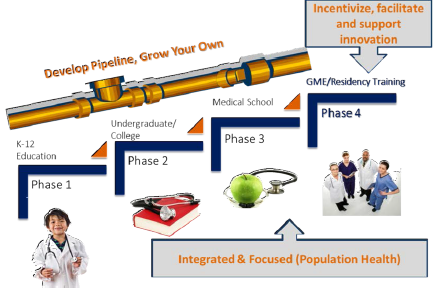 2015
H. Dan Adams, MD MBA
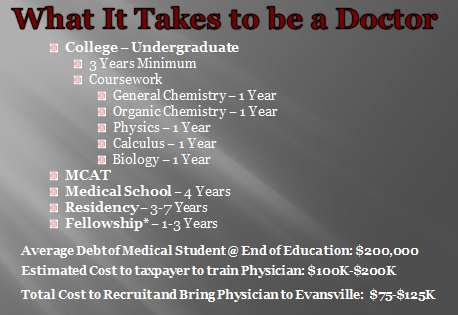 2015
H. Dan Adams, MD MBA
REMEMBERIt Takes ~ $100, 000 over four years for the Hoosier Taxpayer to Graduate One In-State Medical Student.When a young doctor only completes his residency in Indiana, he/she will stay here only ~33 %  of the time.   If the medical student merely graduates from medical school here,  he/she and goes elsewhere for his residency,  he/she will end up back here in Indiana ~50% of the time If  the student goes to  medical school and residency in the same Hoosier locale, 78% of the time, they will stay in-state, most within 50 miles of the that site !
2015
H. Dan Adams, MD MBA
IMPORTANT !Graduate Medical Education Residencies
Phase I   2017-2020
--Fellowships in Internal Medicine, Family Practice
    Psychiatry, and Geriatrics

Phase II  After 2020
-- General Surgery, Obstetrics/Gynecology, Other Specialties

Total  - 80-100
2015
H. Dan Adams, MD MBA
TIMELINE
IUMS-E  Associate Dean & Director , Dr. Steve Becker’s Dream – Lunch  Spring of 2011
Downtown Site Picked by IU Board – 3/14
City Council Approved Bond Issue of $57 million - 4/14
City Buys Four Blocks of D Patrick Land - 6/14
State Funding Process  On Going Now & Set  by 4/30/15
D Patrick out of Downtown - ~9/15
Groundbreaking of Downtown Campus begins ~ 10/15 ?
Campus done – Fall of 2017 – Later ?
First Classes held on Downtown Campus – Prob. January 2018
Initially ~410+ Students and 150+ Faculty and Support  People Work and Study there by Late 2017…everyday week day
Ivy Tech’s Joining Downtown Location?...Some now 
	&  Then ? ALL in 3 Years
2015
H. Dan Adams, MD MBA
The Incredible Economic Motor:
2015
H. Dan Adams, MD MBA
Student Population Growth !Up 63% in 10 years
2015
H. Dan Adams, MD MBA
NOW
2015
H. Dan Adams, MD MBA
The Allied Health Consortium by 2025 ?
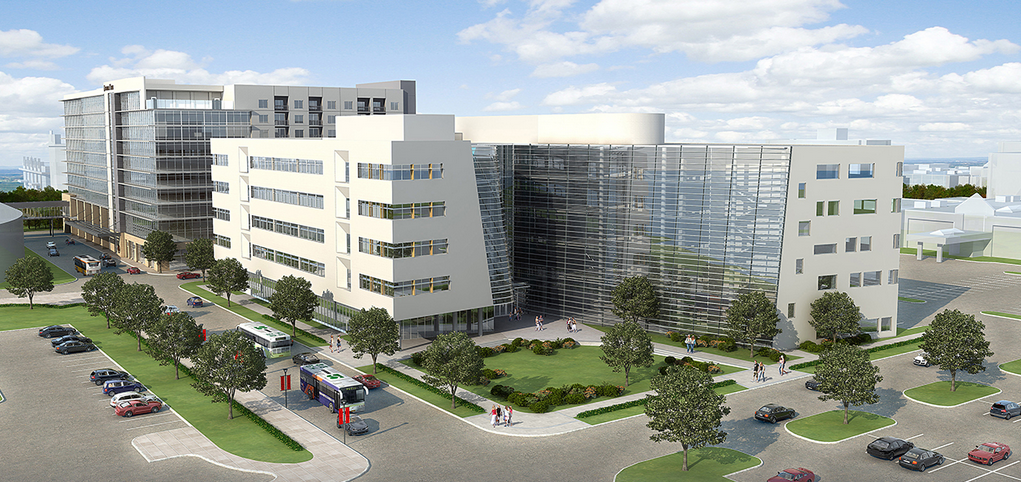 2015
H. Dan Adams, MD MBA
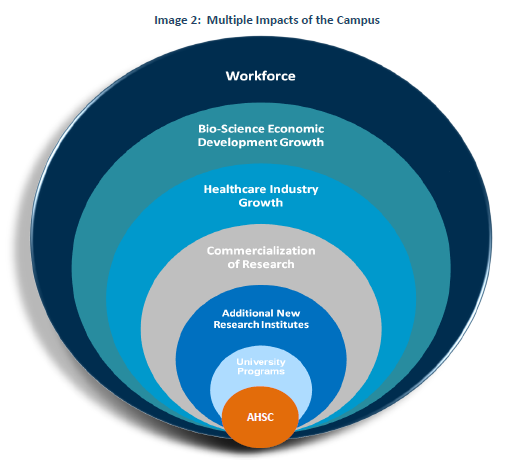 2015
H. Dan Adams, MD MBA
FUTURE STAGE - 2030
2015
H. Dan Adams, MD MBA
2015
H. Dan Adams, MD MBA
CONCLUSION
We will have Provided 
the Means to Have 
Adequate Healthcare Personnel  
for our Region And State 
for the NEXT 50-100 years !!!
2015
H. Dan Adams, MD MBA
PS …..
How many Hotels have You seen Change Hands or go Bankrupt ?

How many Medical Schools go Broke ?

How many Hotels next to Medical Schools go Broke ?
2015
H. Dan Adams, MD MBA